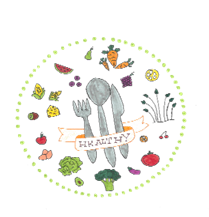 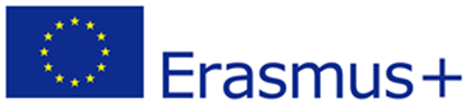 Food Ethos EDucation in Schools
             4th   Meeting in  Kosice, Slovakia
You are what you eat!
Maria Laou
Cyprus Erasmus Team
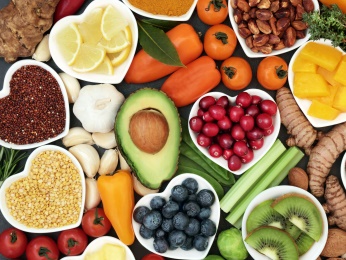 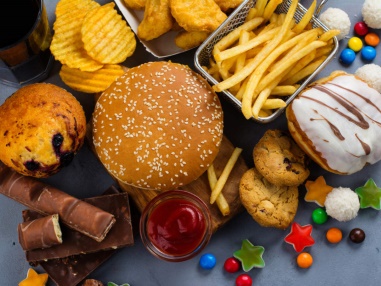 Body anatomy!
FOODS THAT RESEMBLE ORGANS THEY ARE GOOD FOR
1.Carrots improve your vision.





                            2.Mushrooms help to listen better.
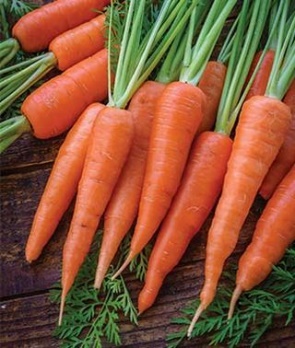 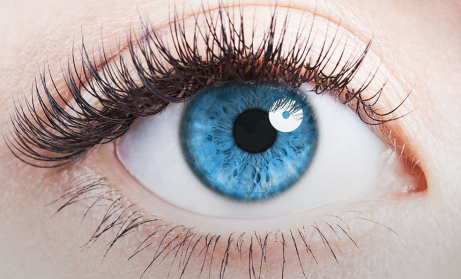 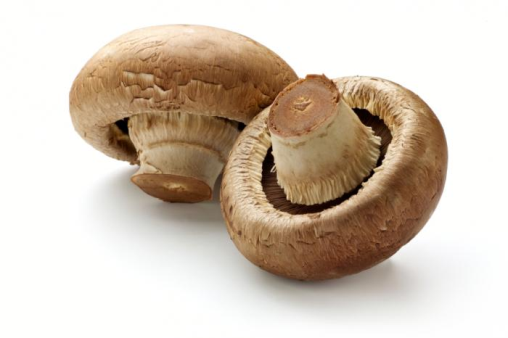 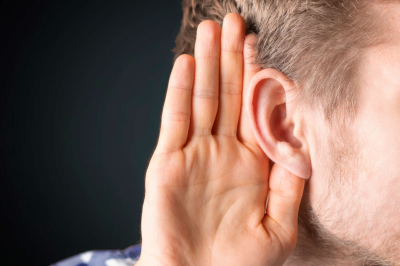 Food That Resemble Organs They Are Good For
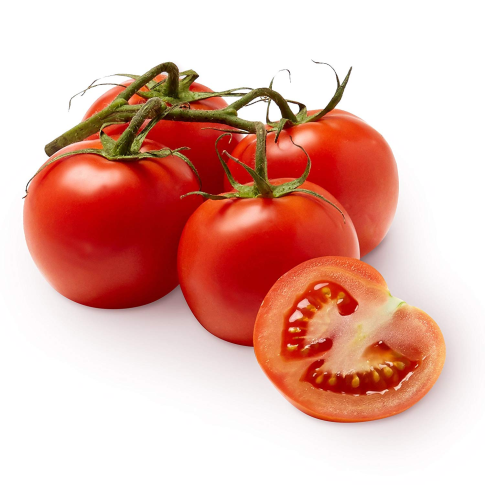 4
3.Tomatoes reduce the risk of heart disease.
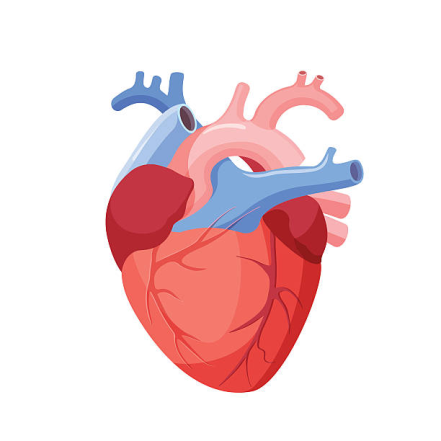 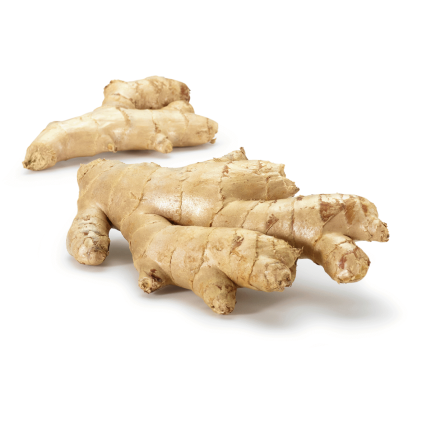 4. Ginger helps the stomach in many different ways…
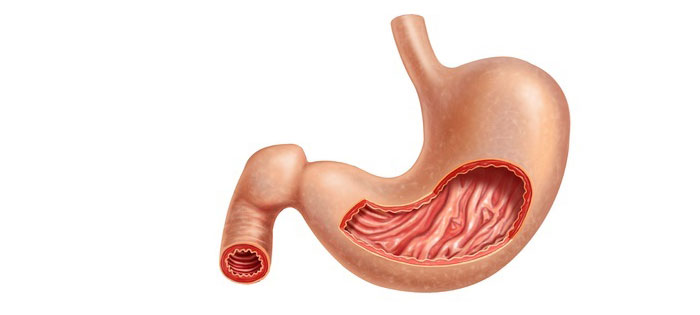 Food That Resemble Organs They Are Good For
It was recently found that eating nuts is strongly correlated with      longevity. Nuts are also good for    the brain.
5.
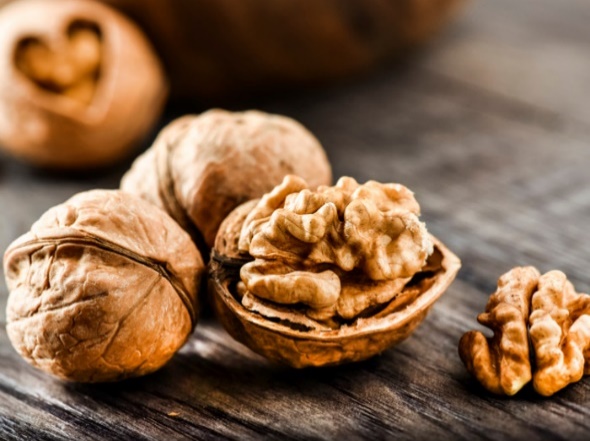 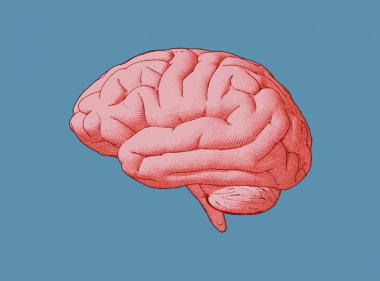 6. The sweet potatoes help the pancreas in many ways.
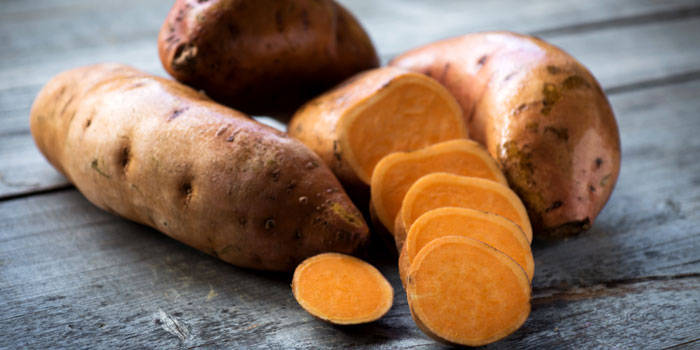 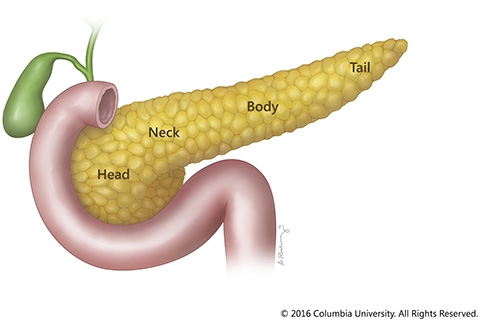 Countries and food !!
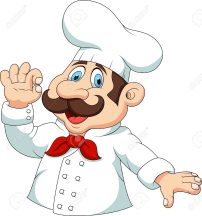 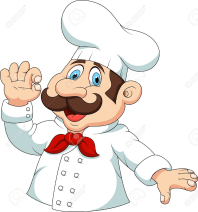 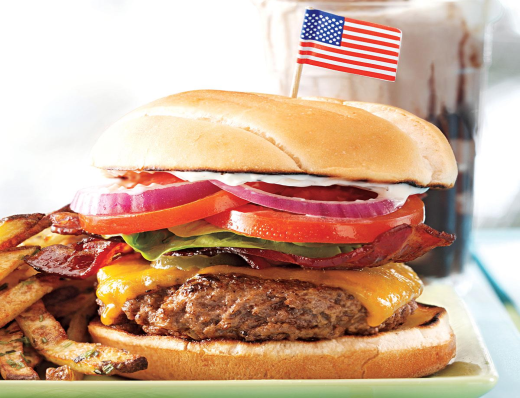 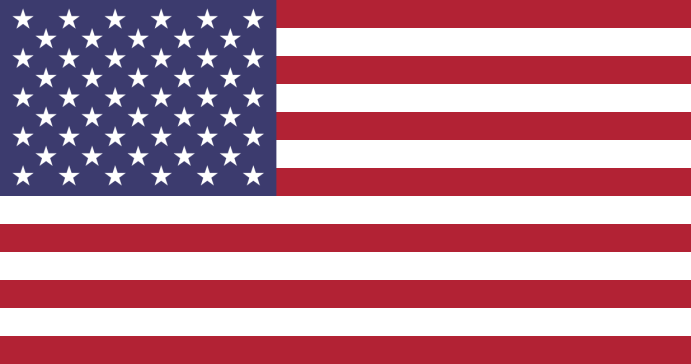 USA
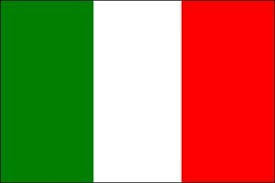 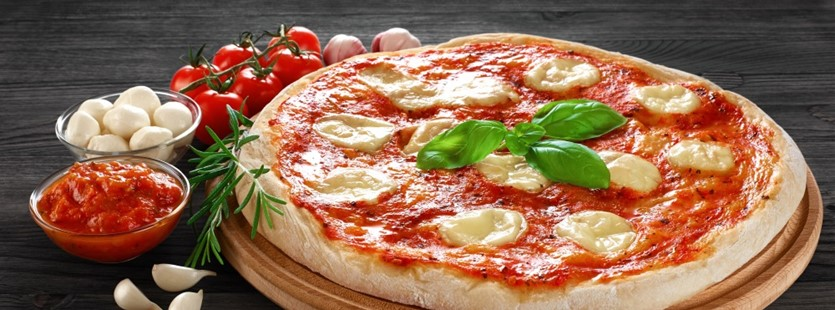 ITALY
Countries and food !!
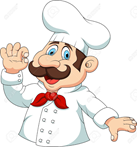 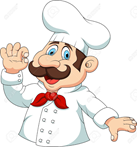 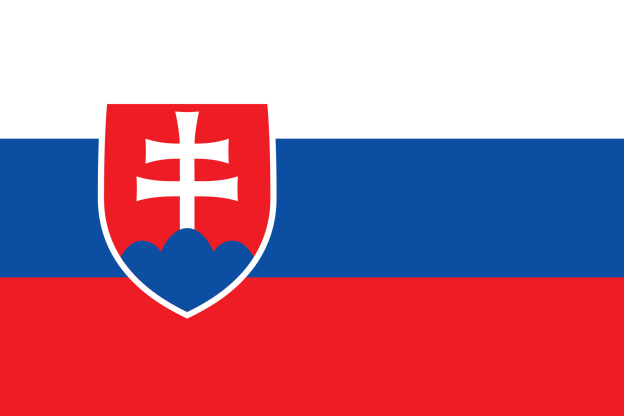 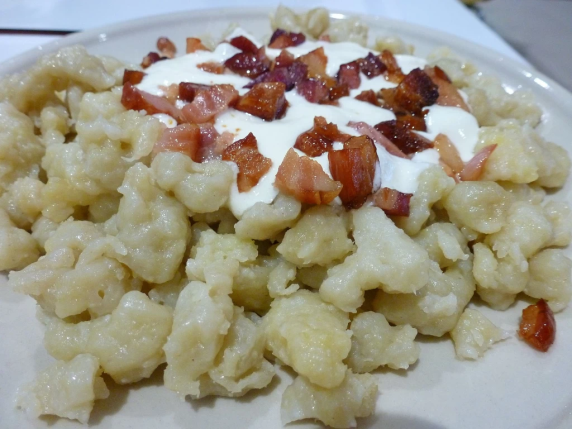 Slovakia
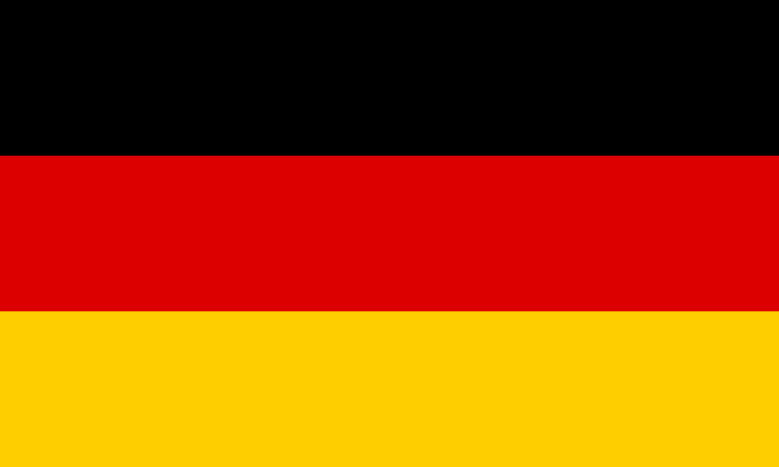 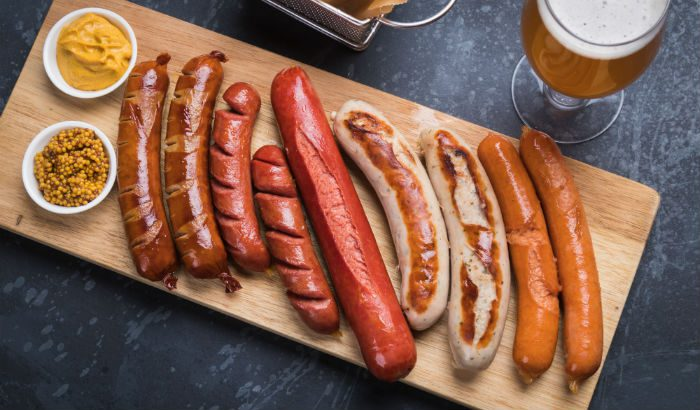 Germany
Cypriot food!!
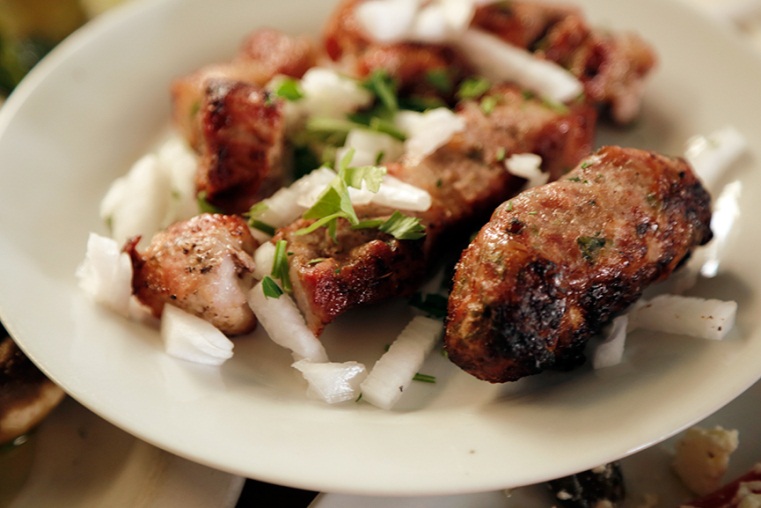 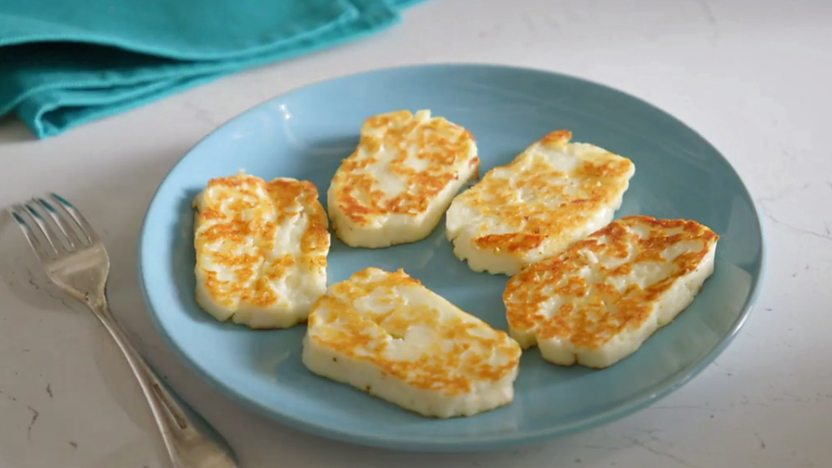 Χαλλούμι Haloumi Cheece
Σιεφταλιές  Seftalies
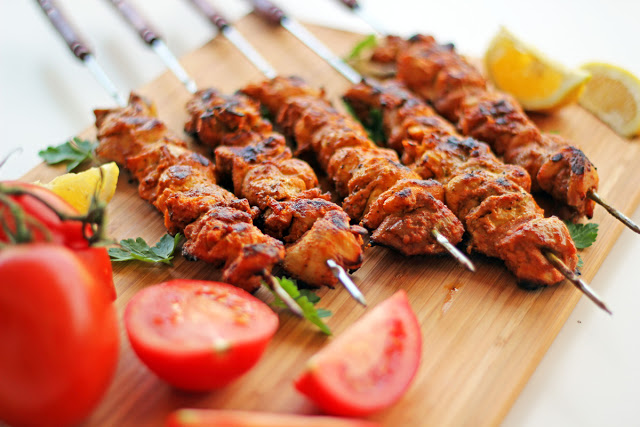 Σουβλάκια  Souvlakia